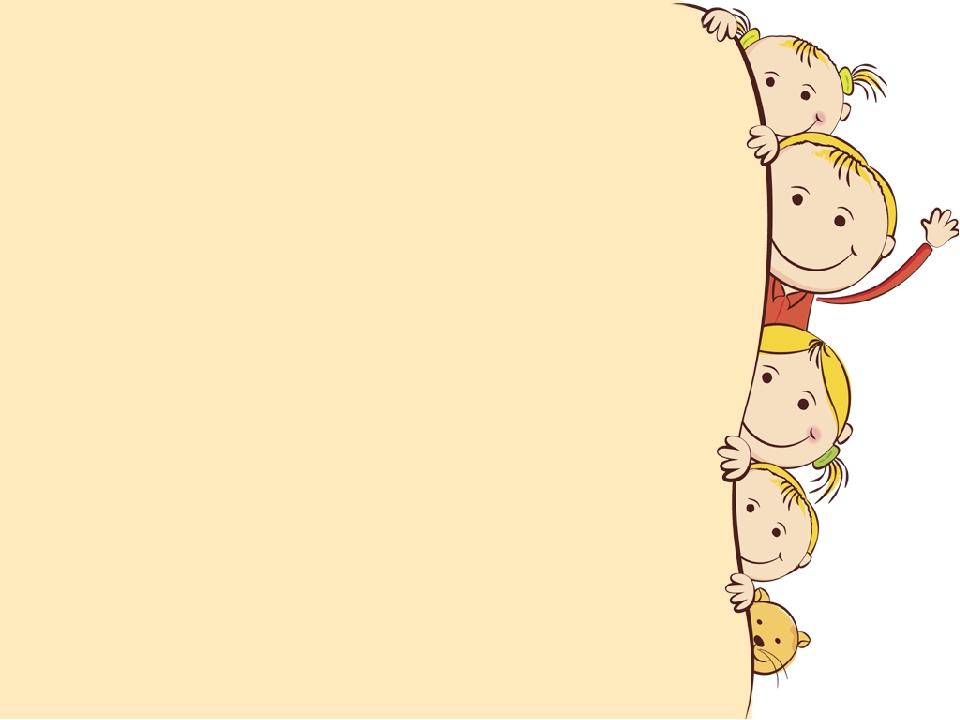 ИГРА 
на развитие логического мышления
«Кто кем был»
Цель -  назвать кем был  тот предмет или животное.
Составитель
Педагог-психолог Таланкина Ю.А.
Кем был раньше:
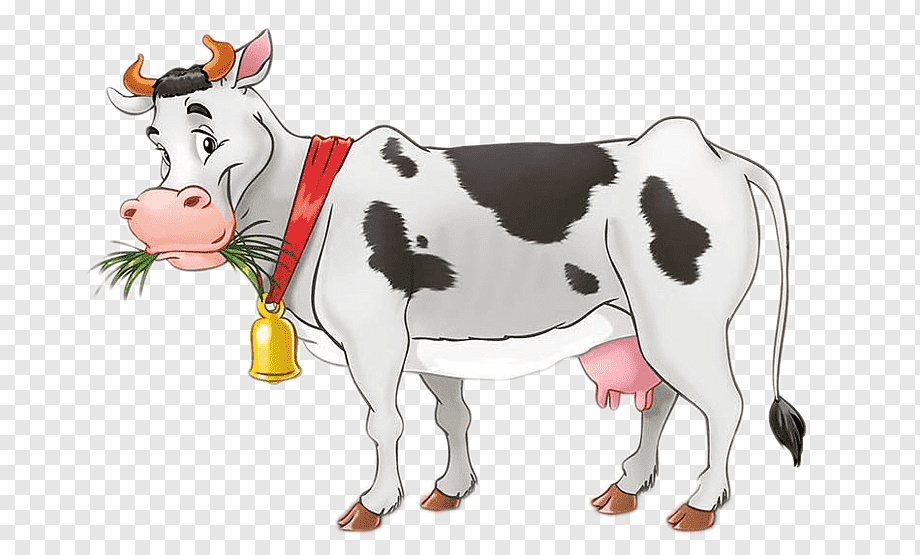 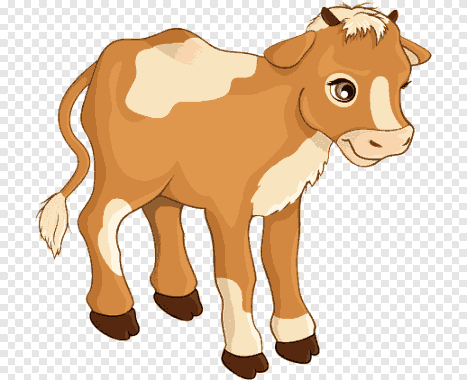 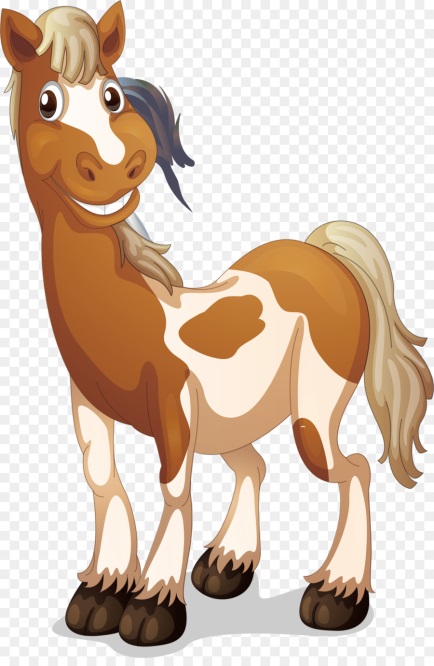 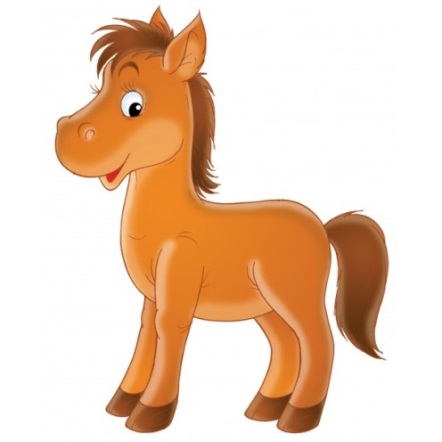 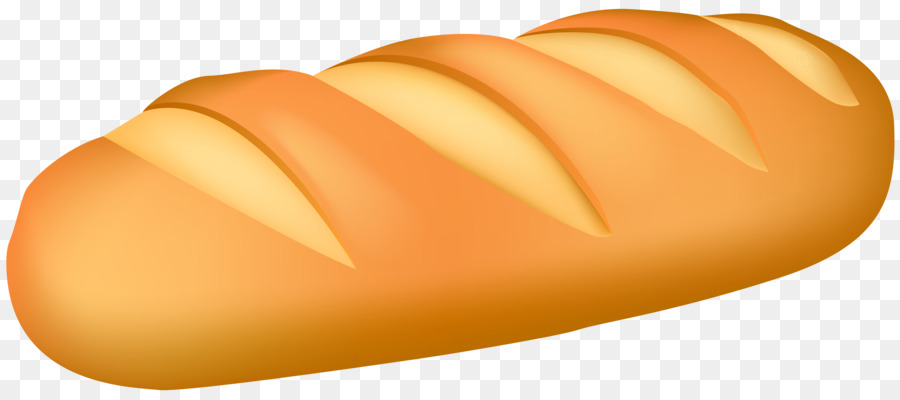 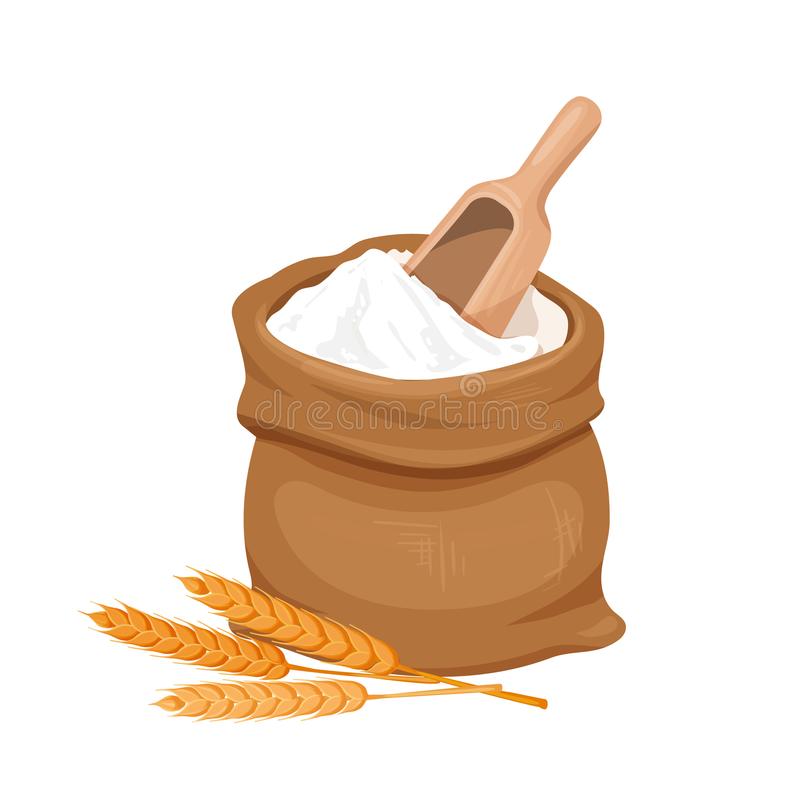 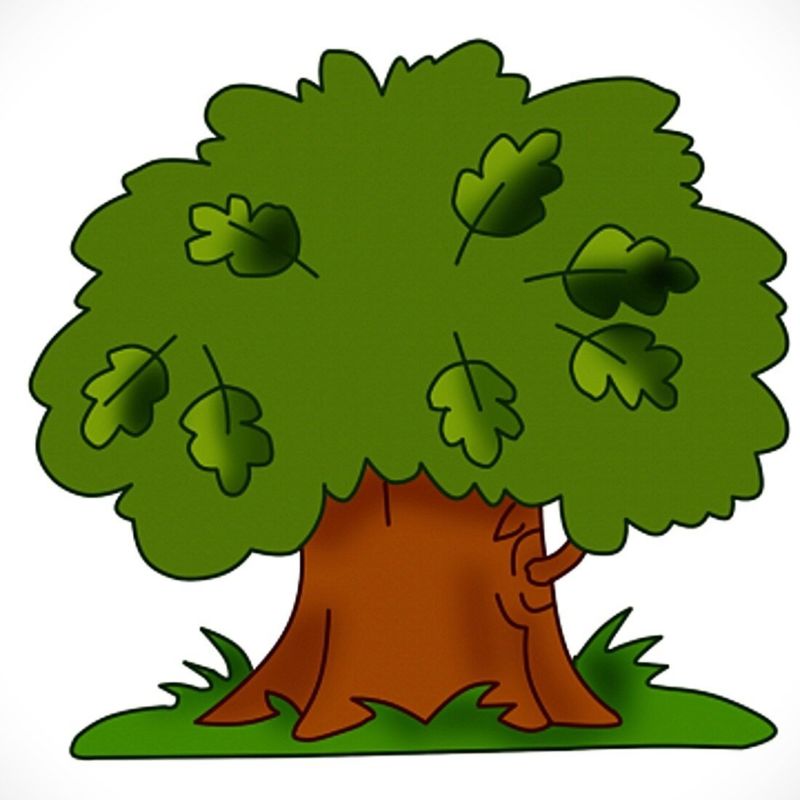 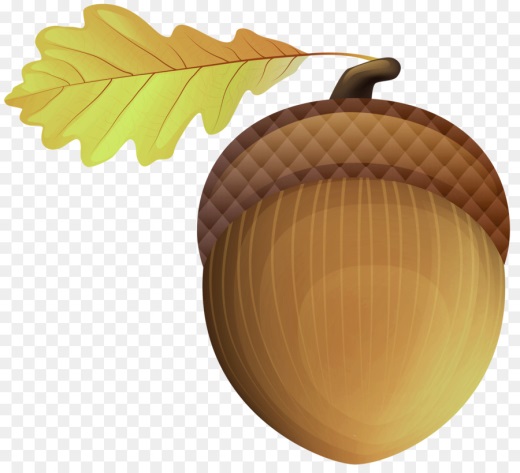 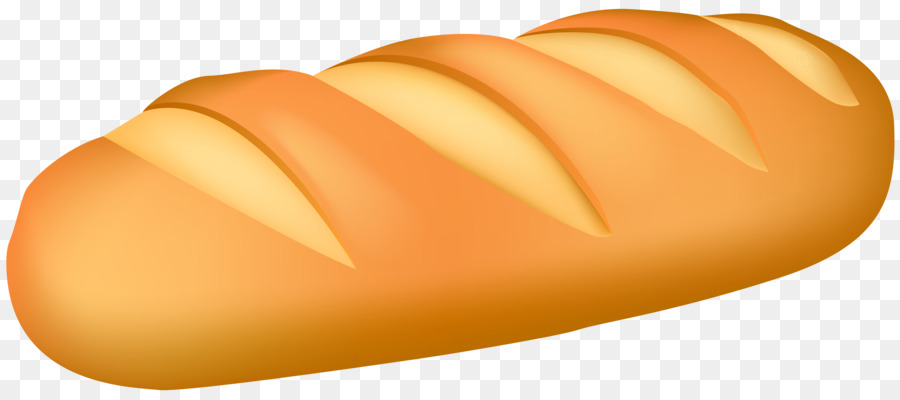 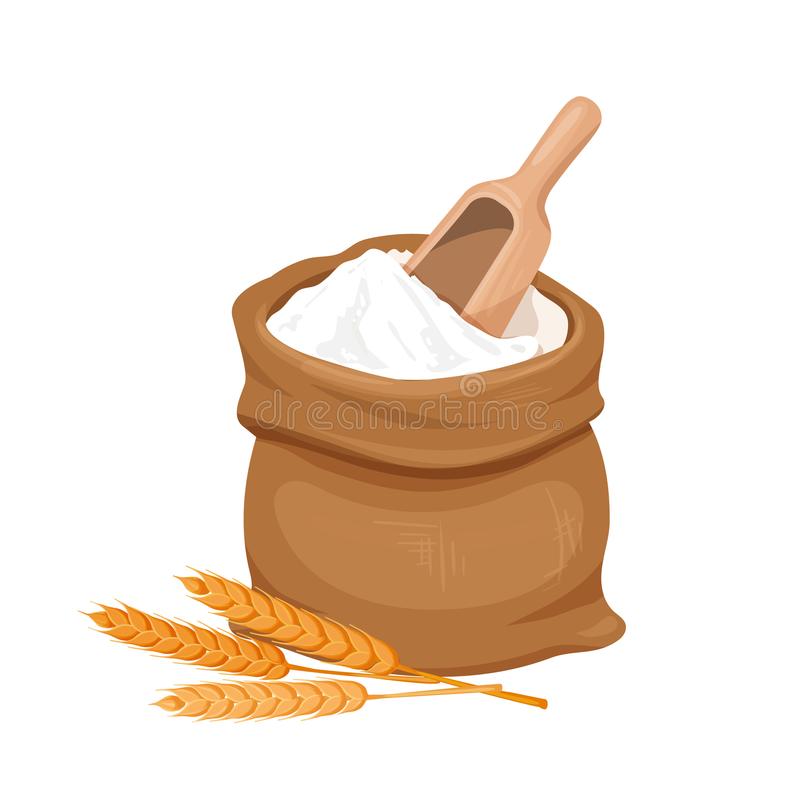 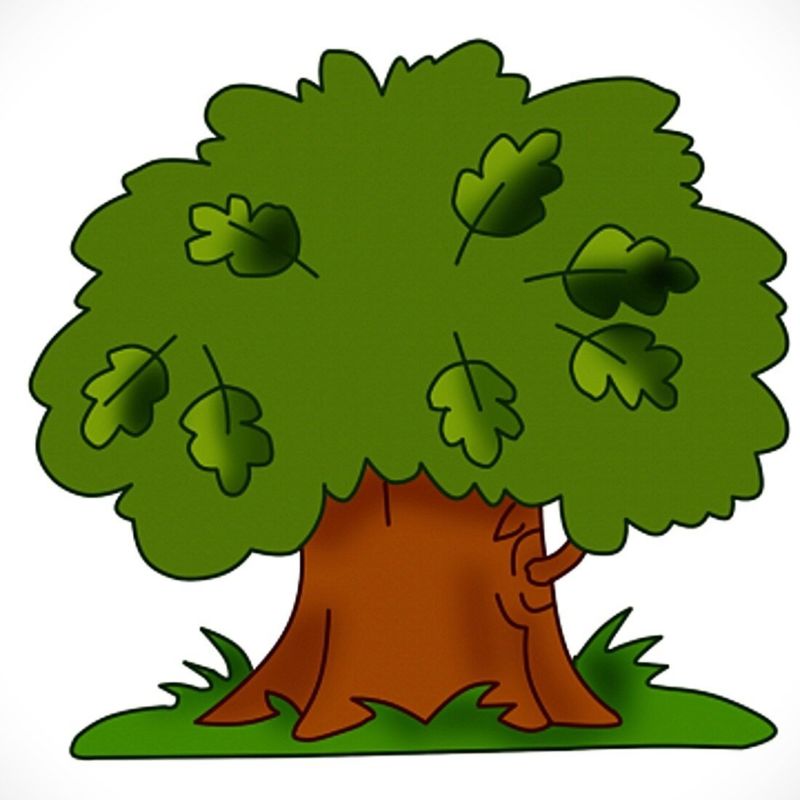 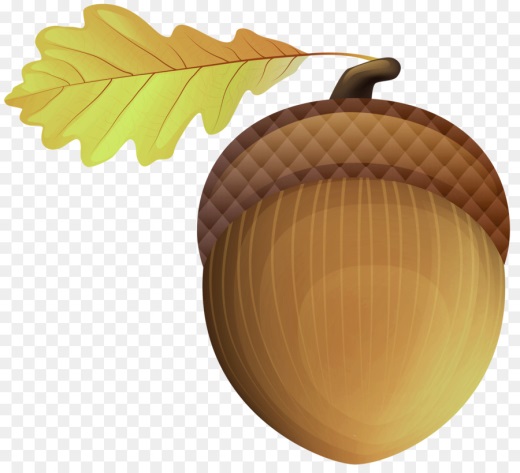 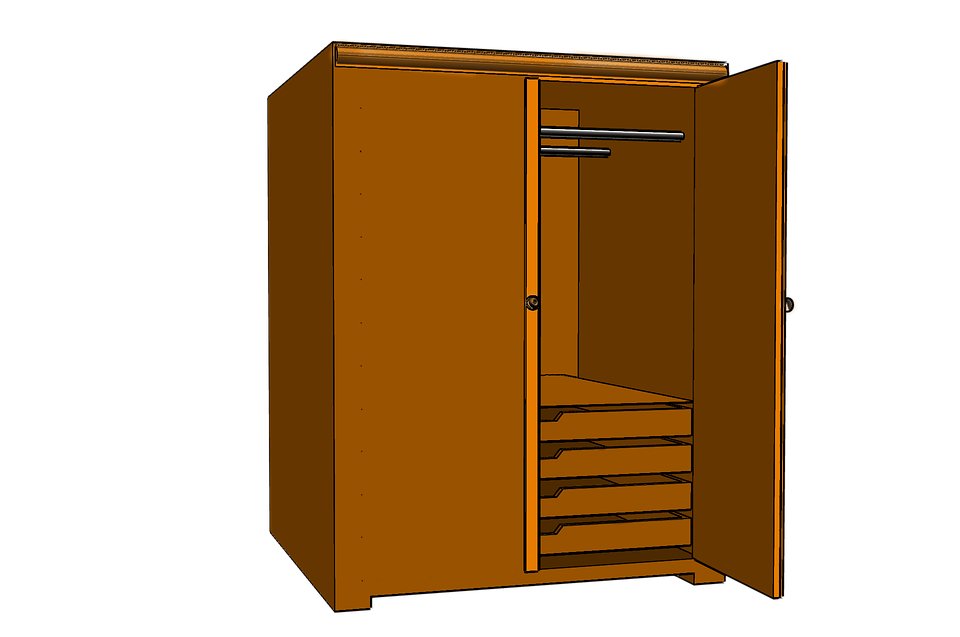 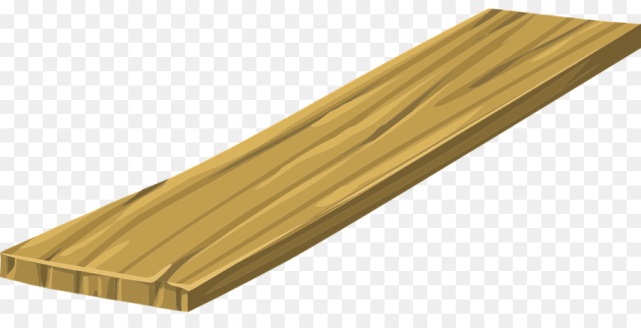 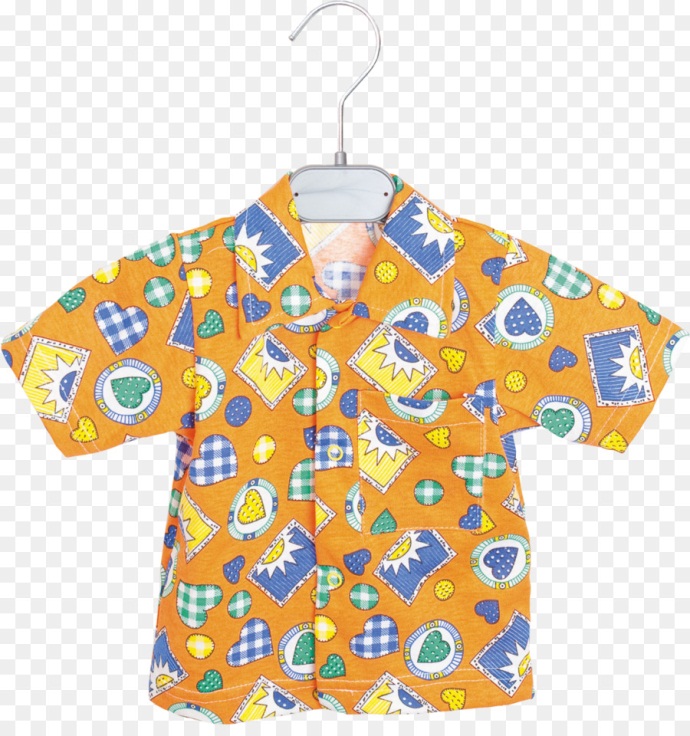 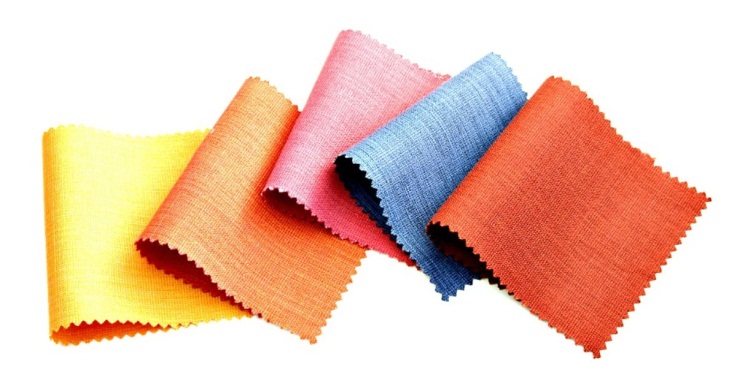 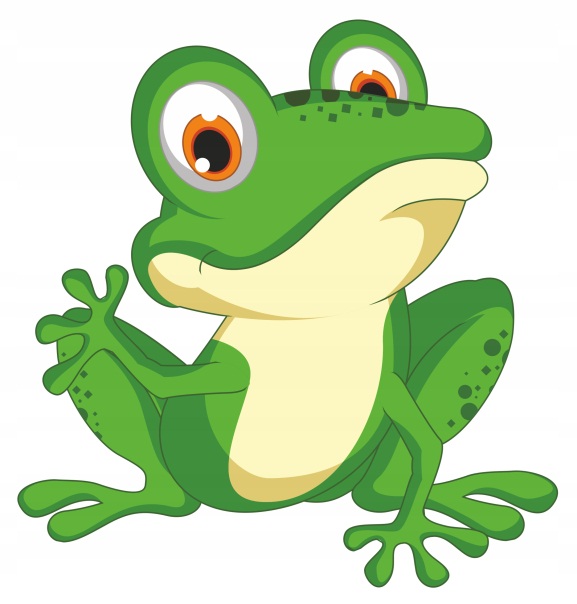 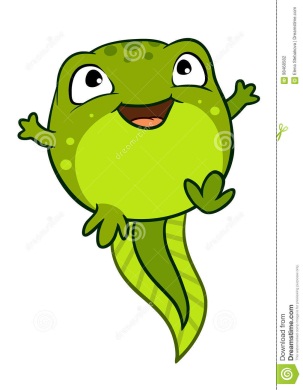 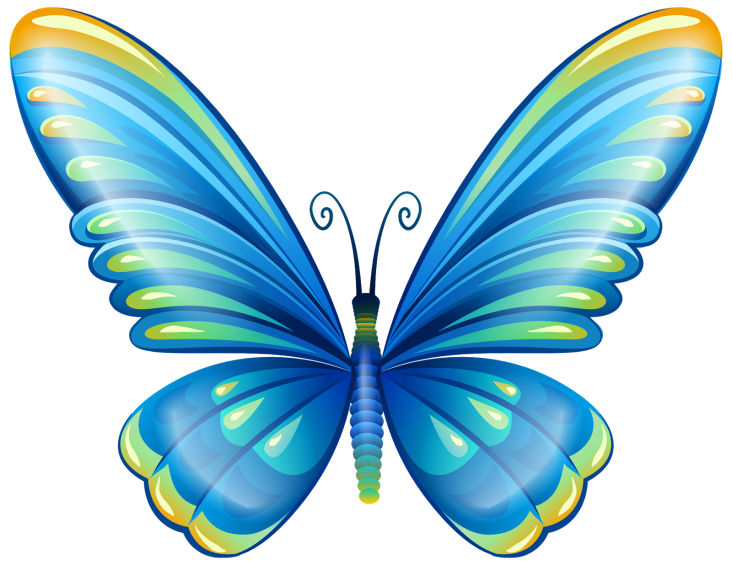 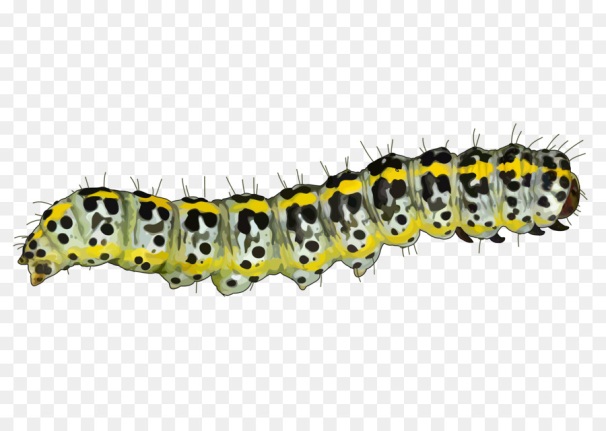